여호와 주님
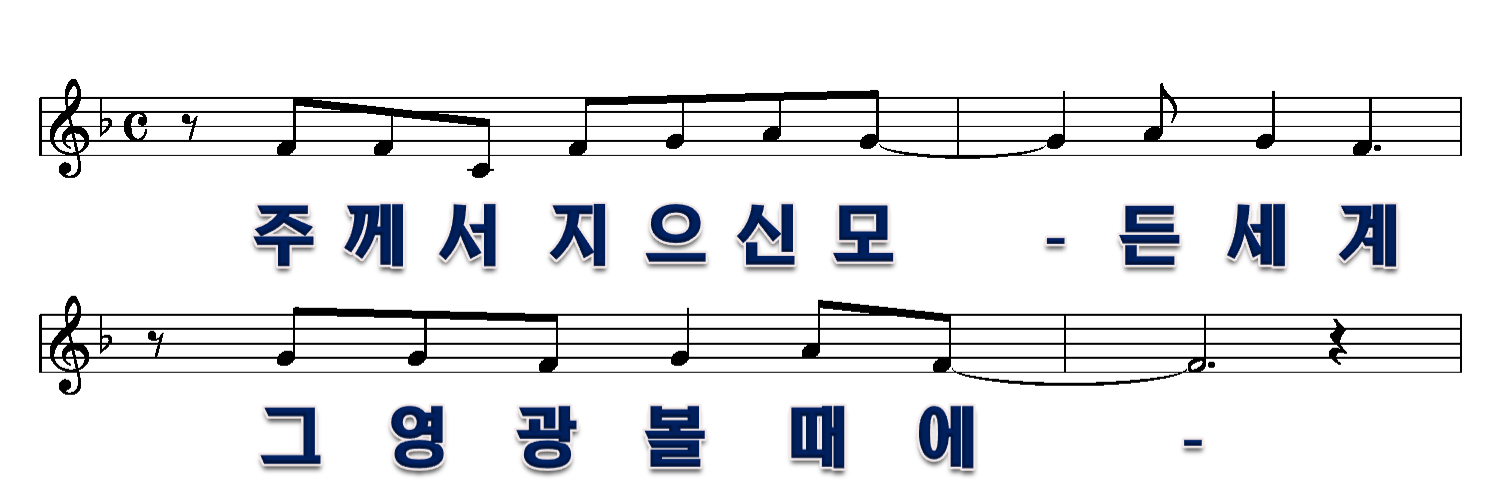 1절
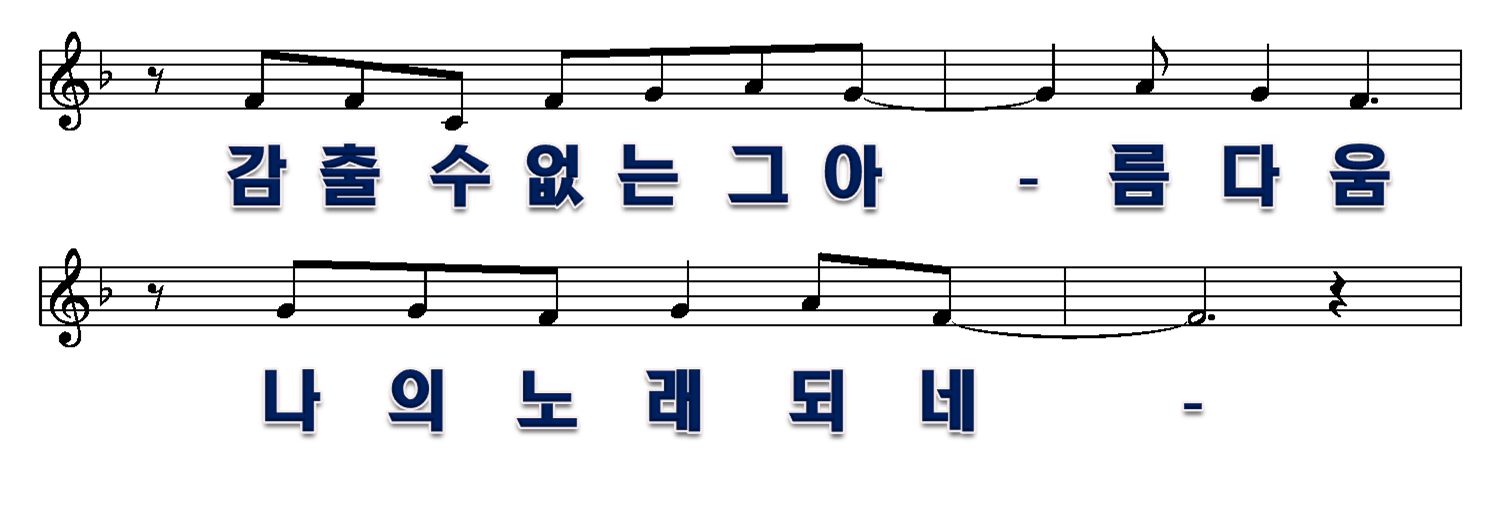 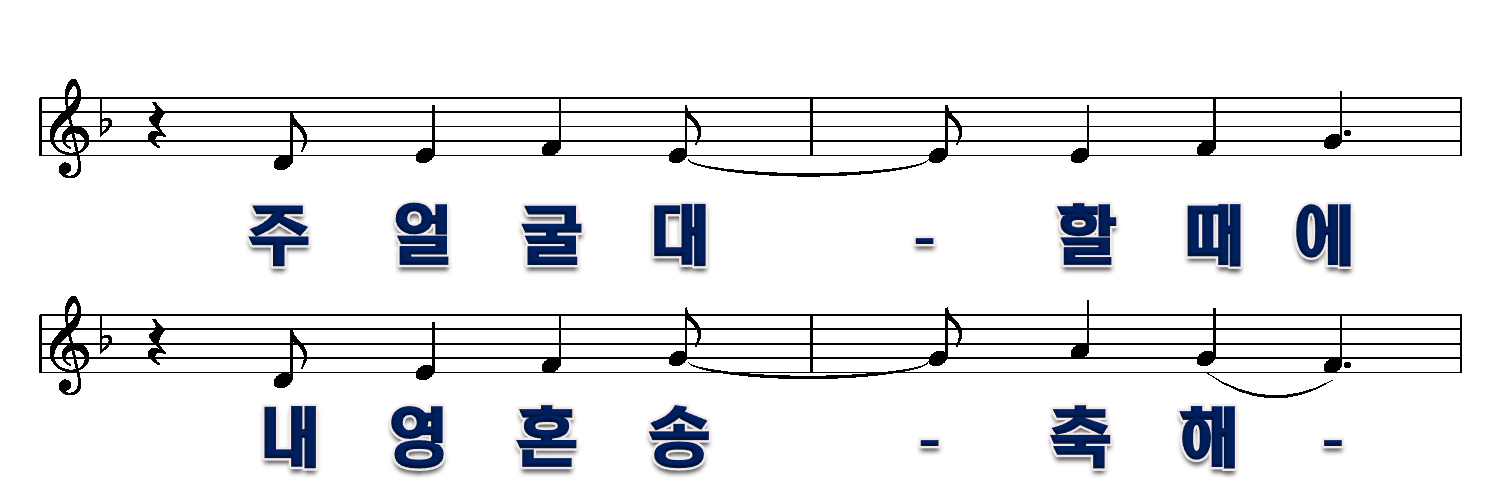 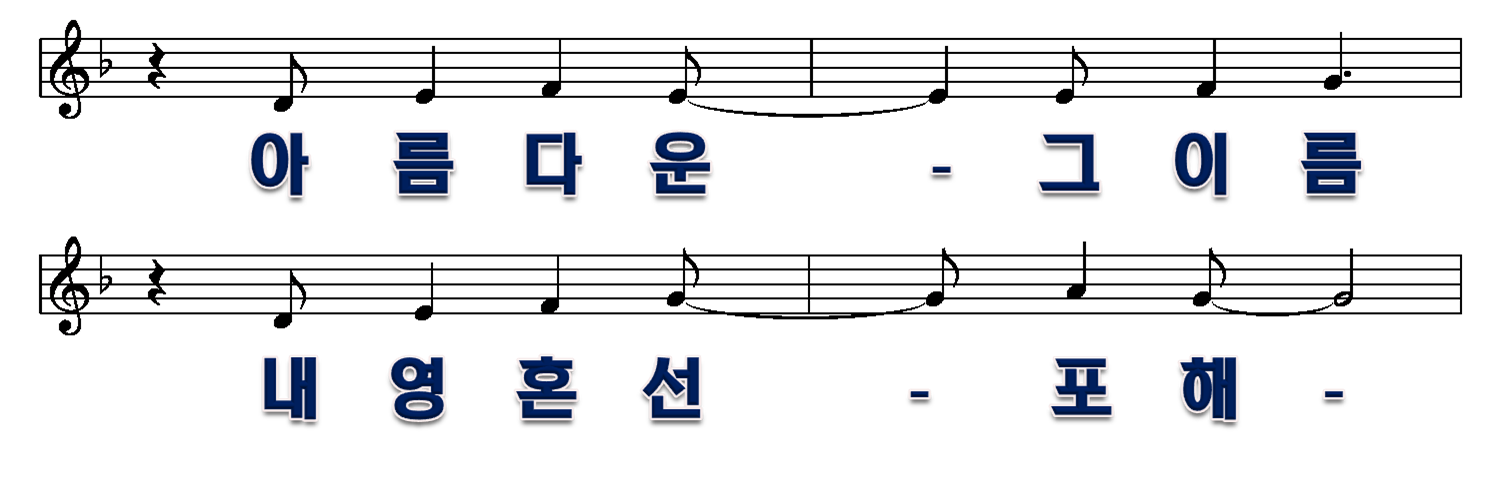 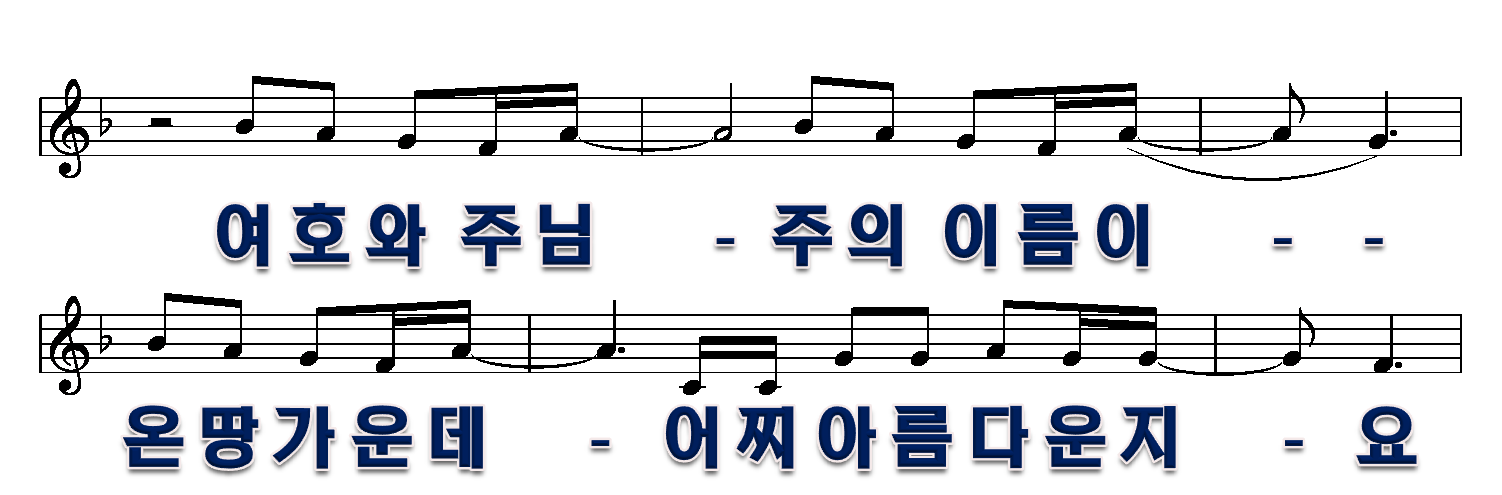 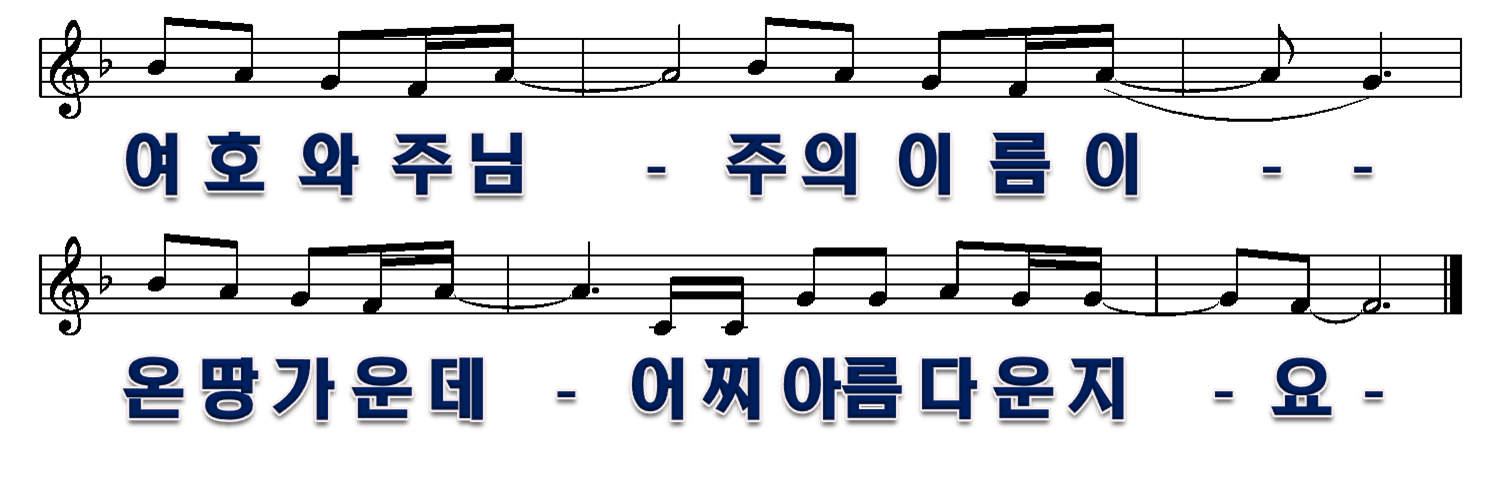 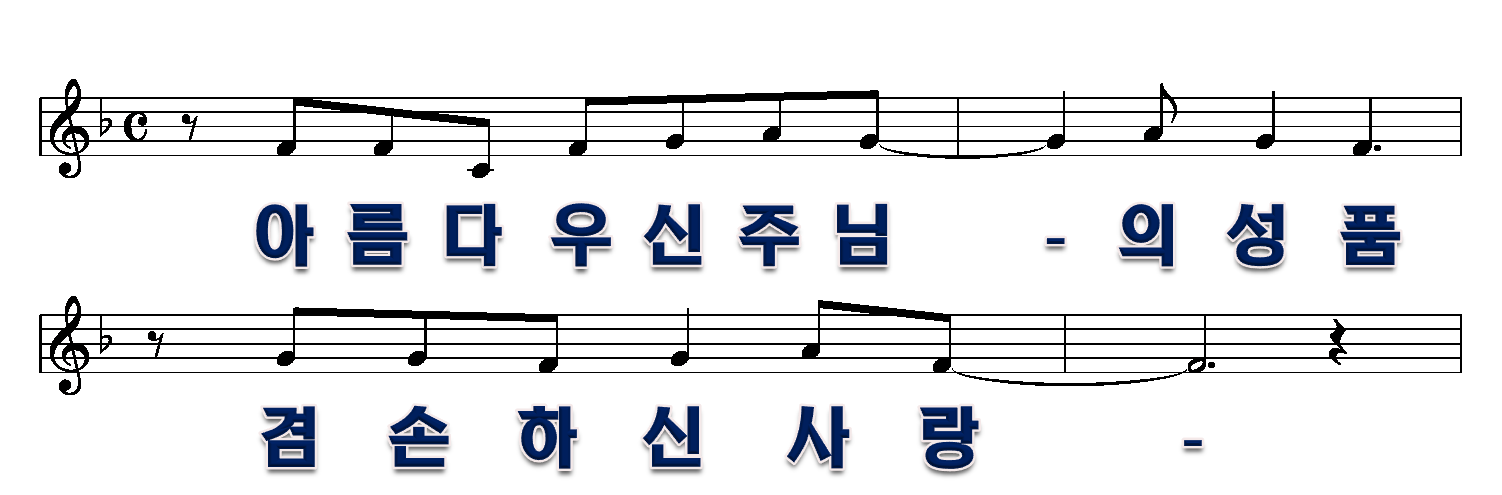 2절
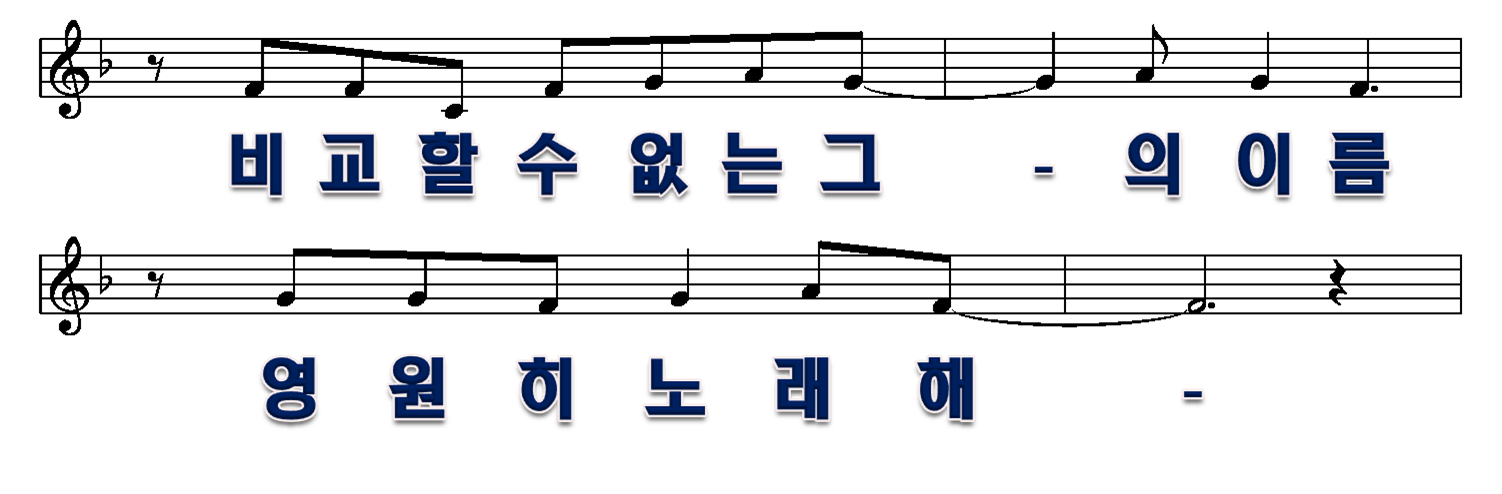 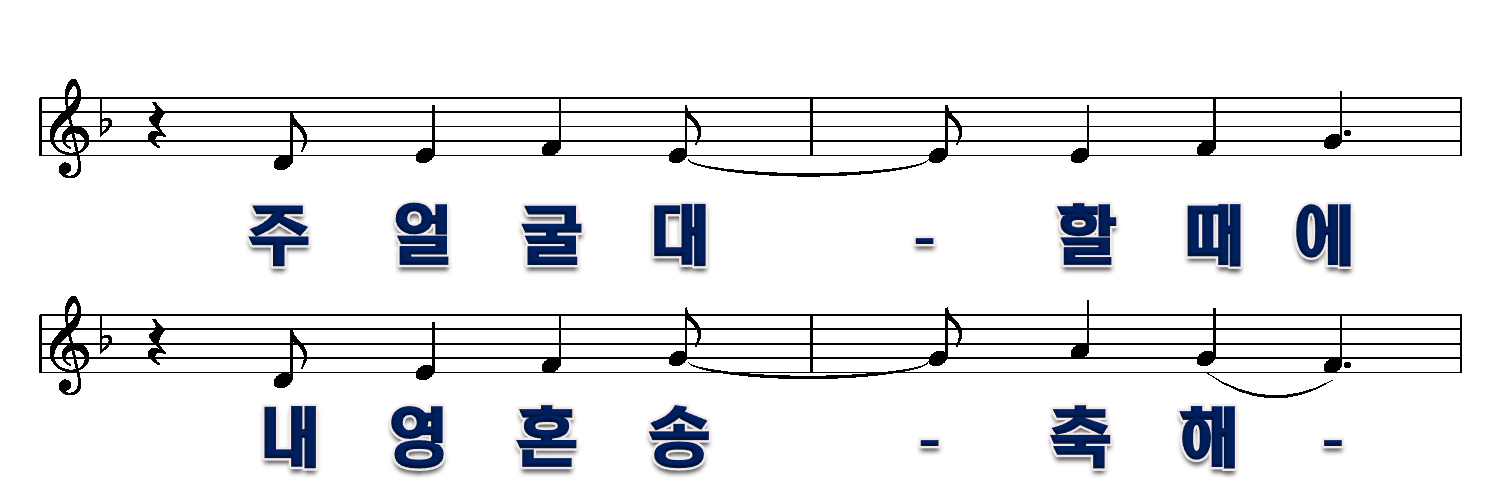 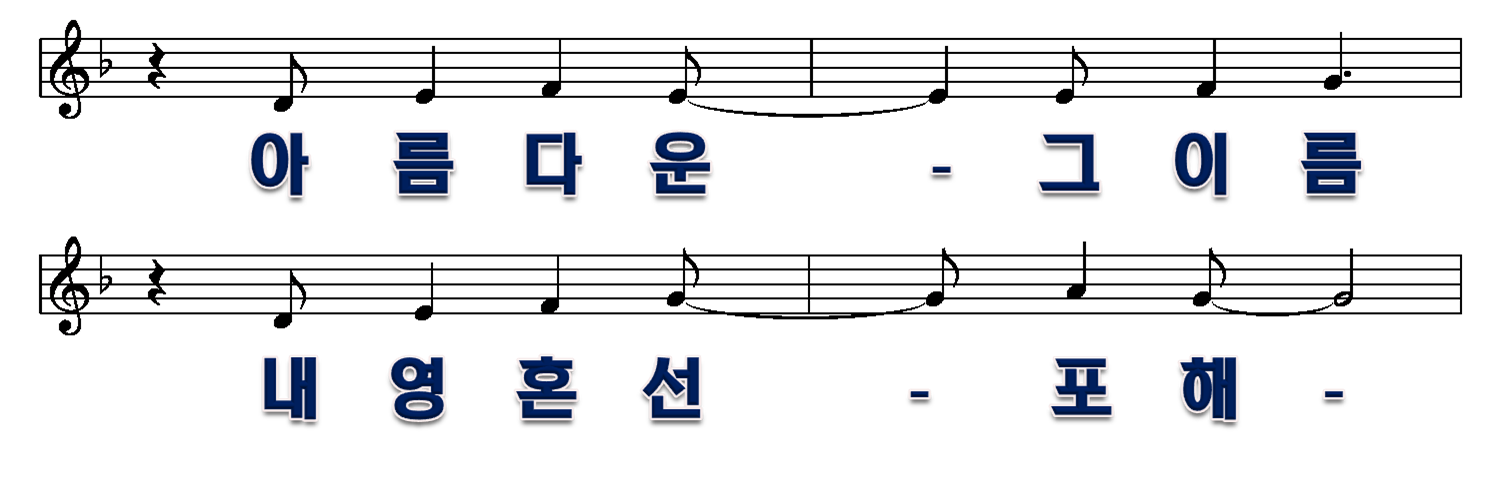 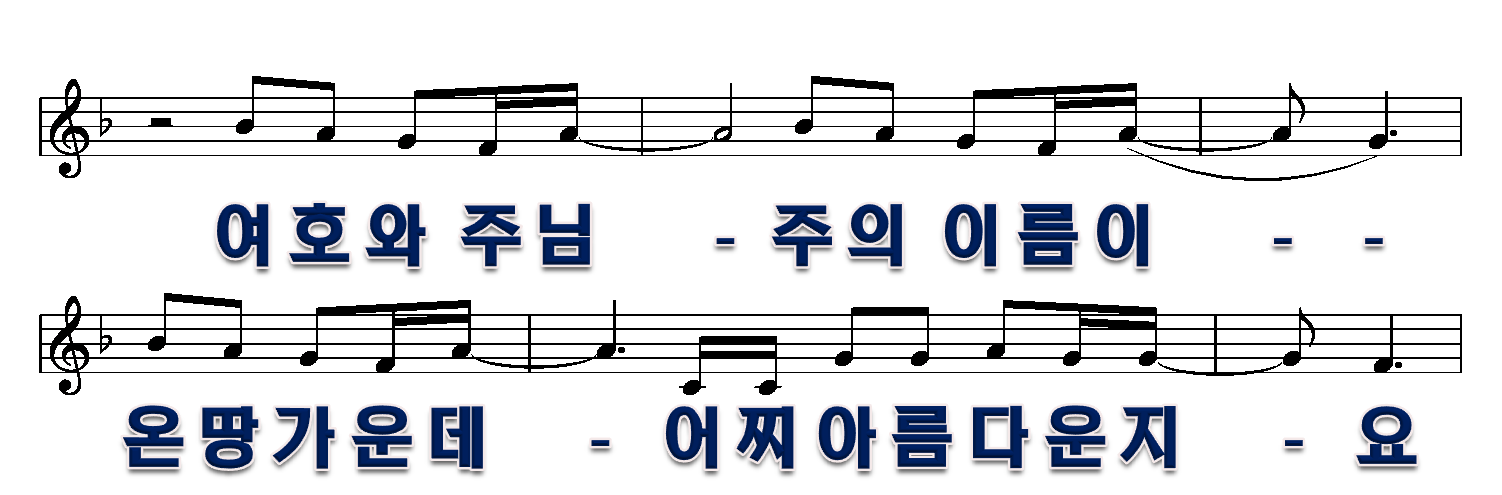 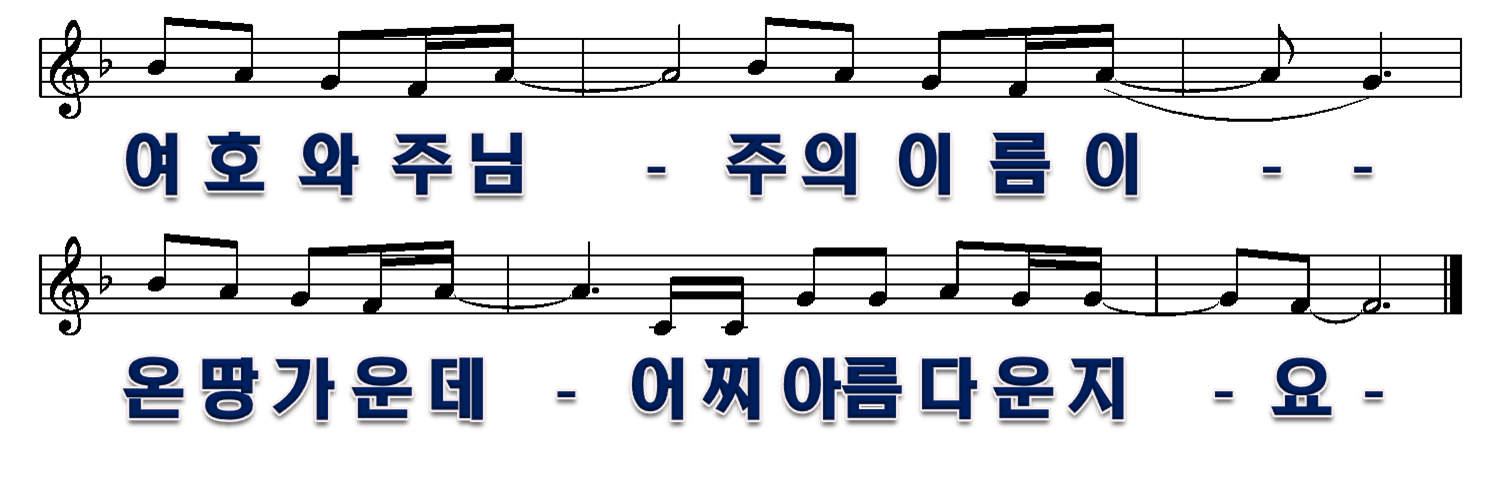